I AM SO GLAD YOU ARE HERE!
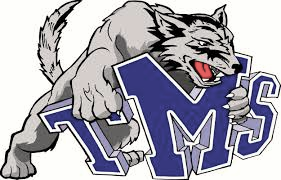 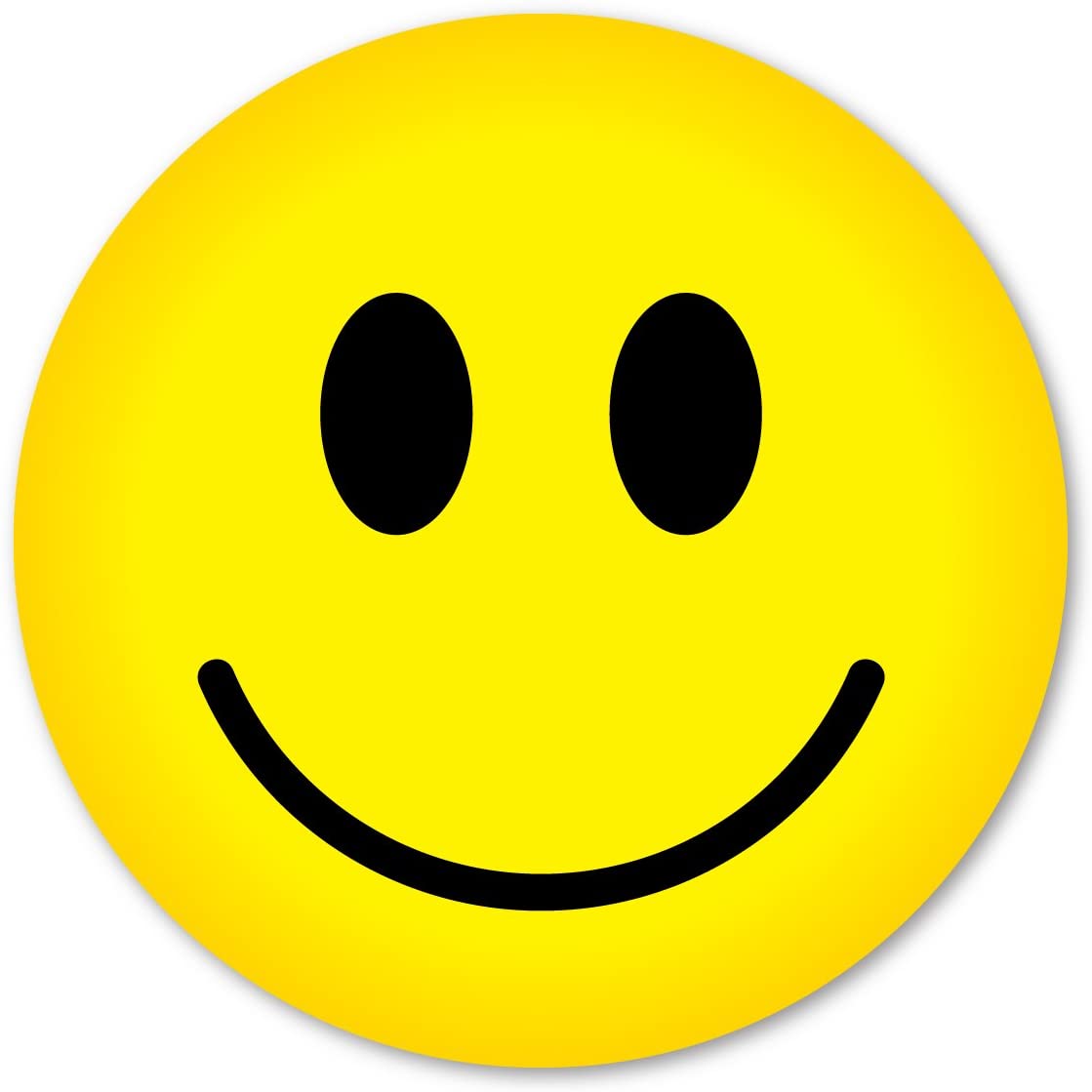 WELCOME!
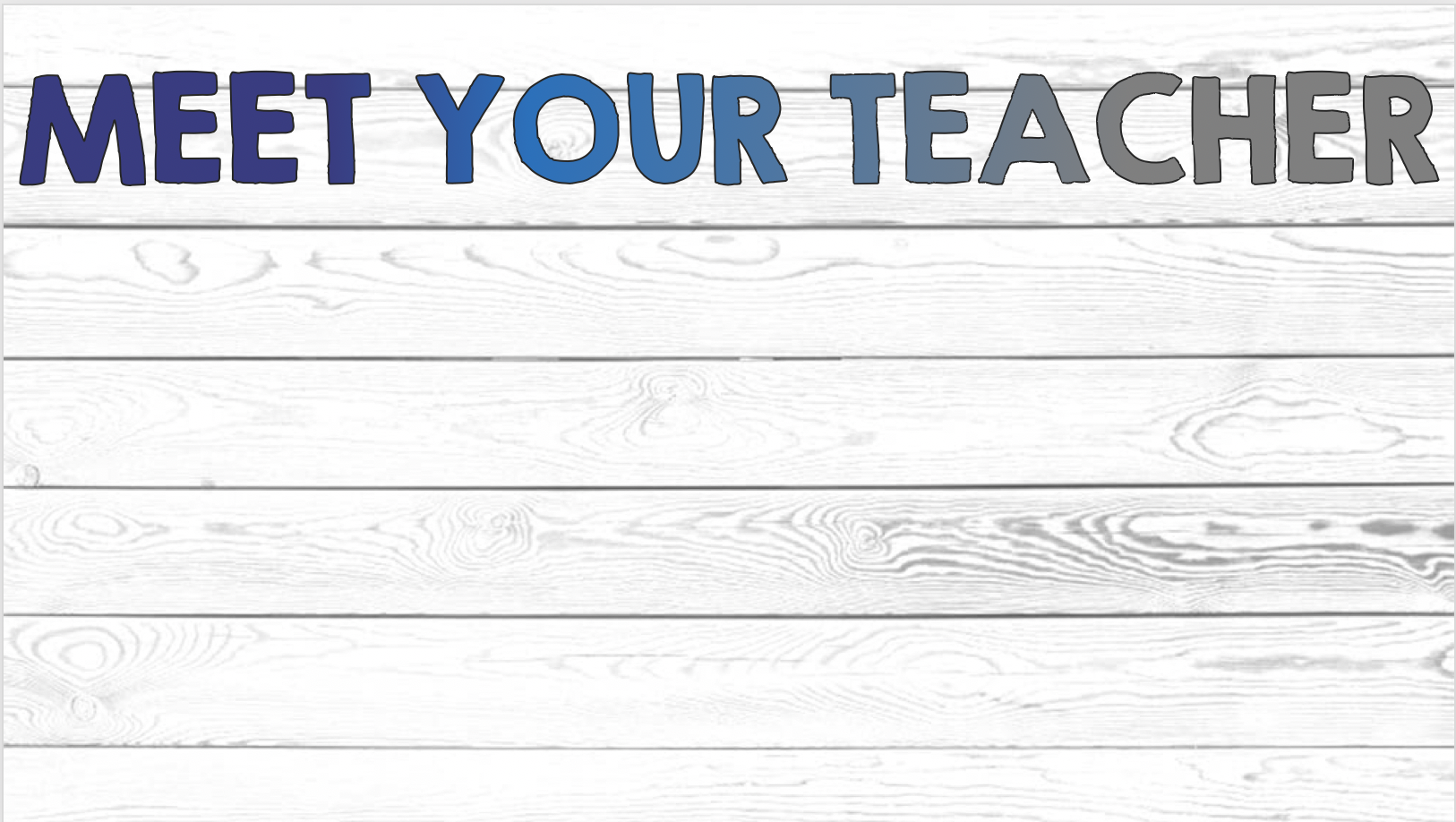 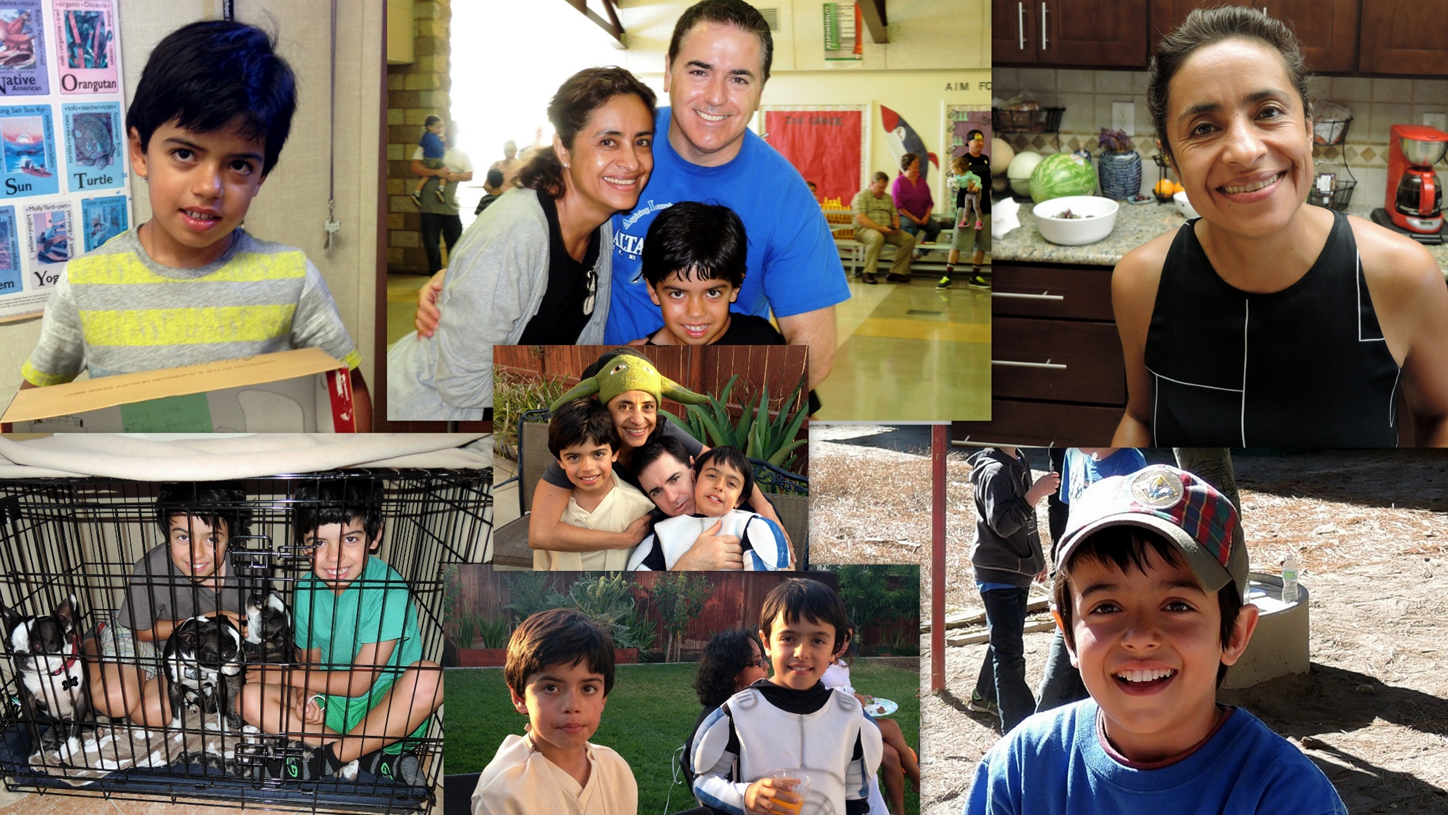 About Me
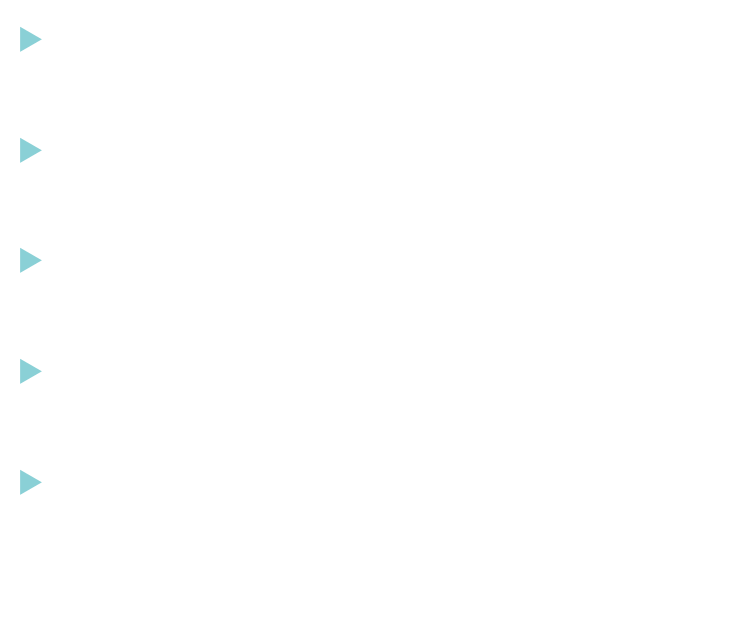 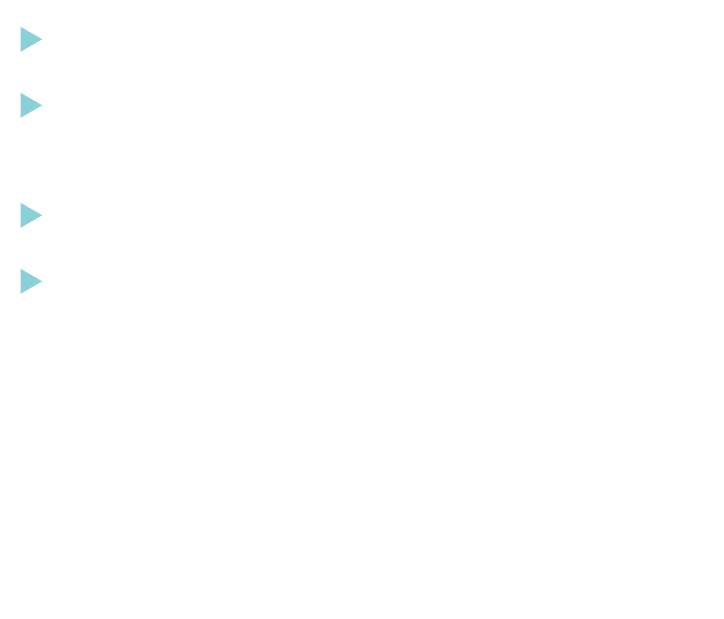 SUPPLIES
BELOW YOU WILL SEE THE SUPPLIES YOUR CHILD WILL USE IN CLASS.
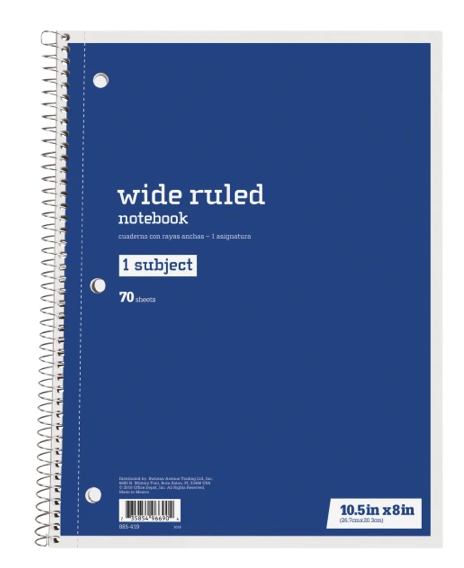 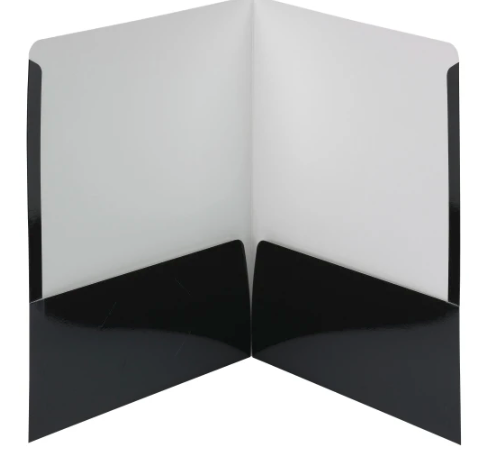 GRADES
Science Essentials
Daily activities make up most of your grade. 
Grades will be based on:
Group Project Assessment
Claim, Evidence and Reasoning observation forms.
Miscelanious Classroom assignments related to the standard being taught.
HOMEWORK & INDEPENDENT WORK…
I do not give homework. 

If students miss school and have work to make up, we will do so during office hours.
VIRTUAL TOUR
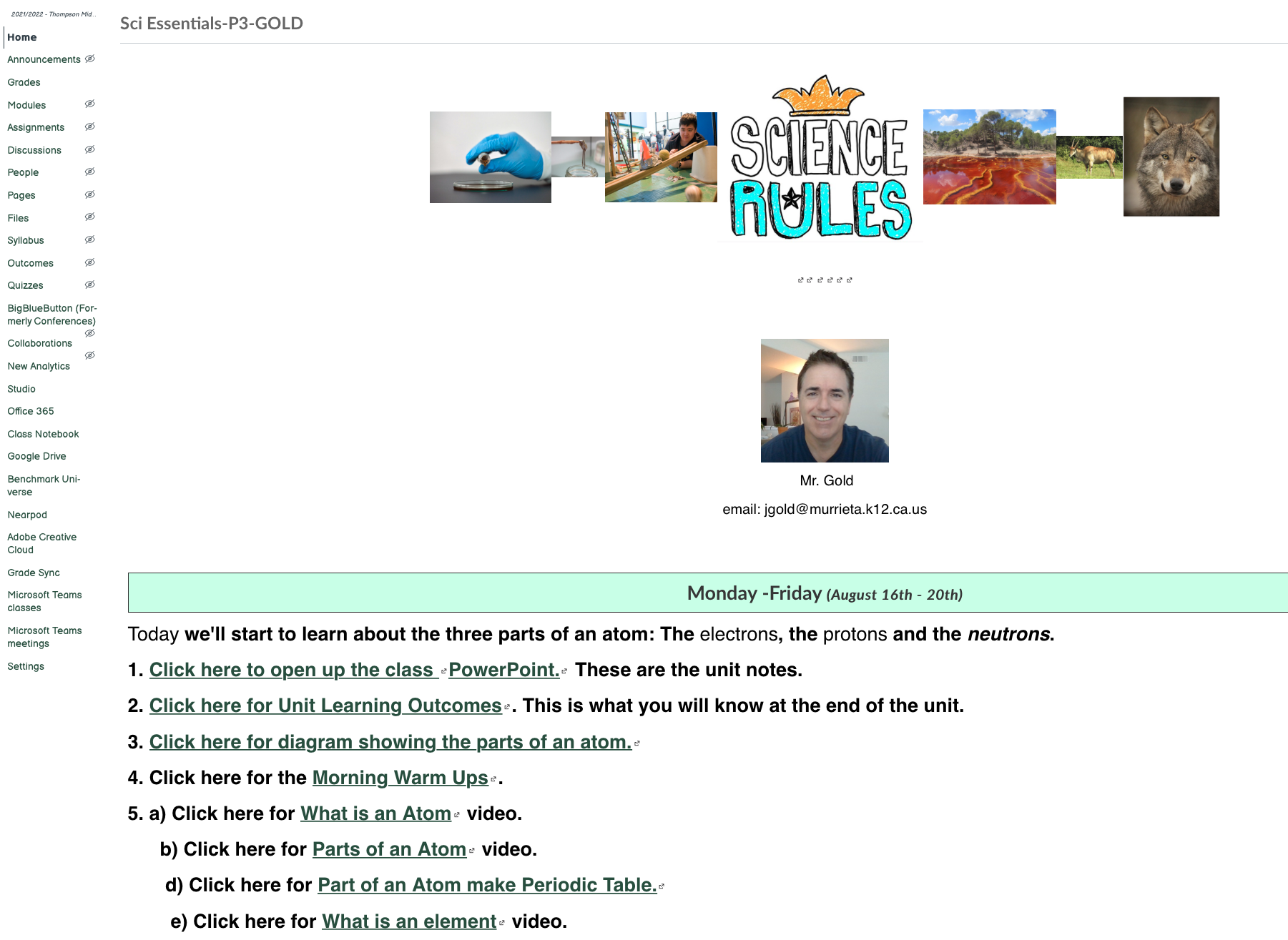 Science Canvas Page
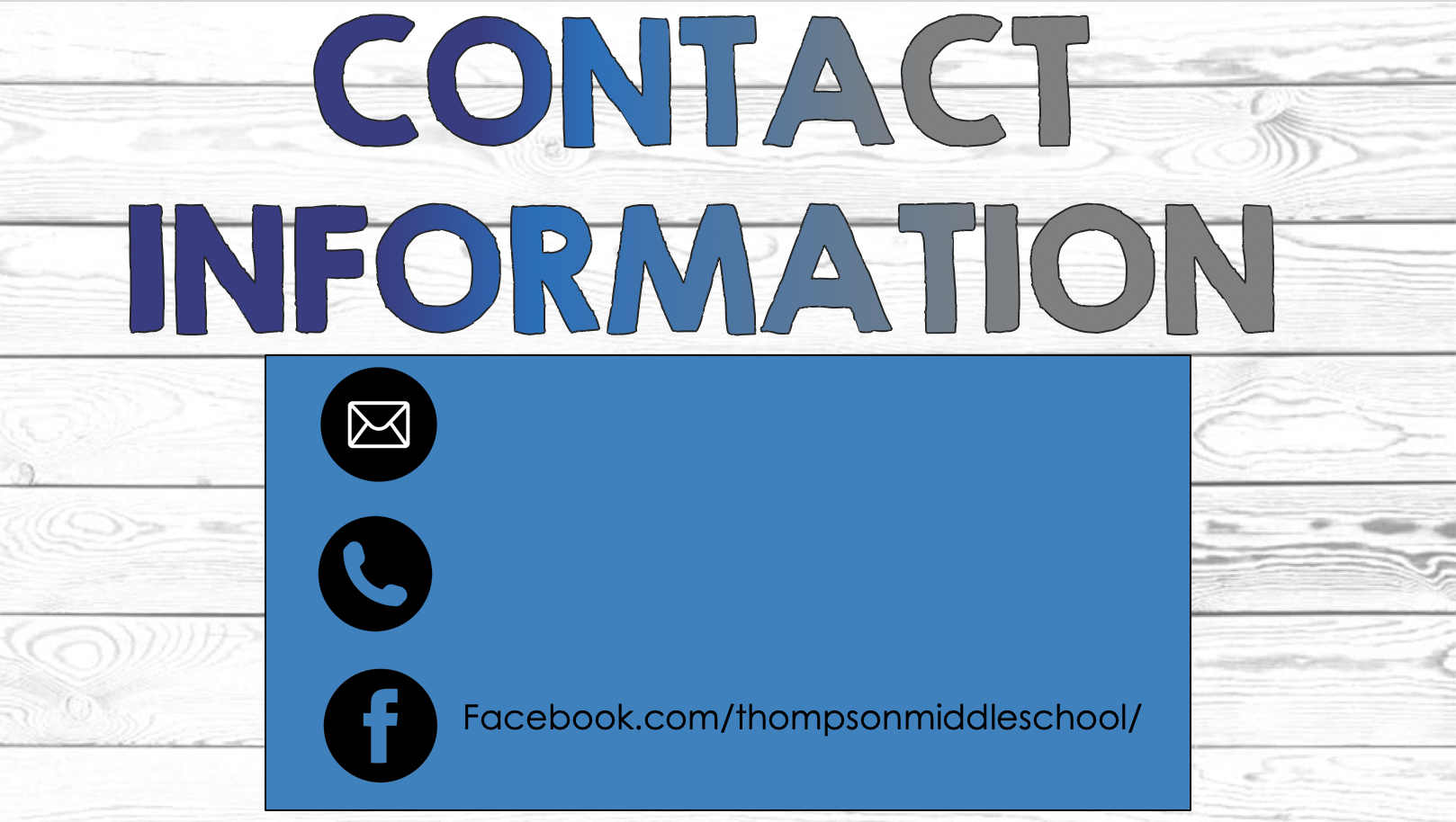 jgold@murrieta.k12.ca.us 
Students can email me through Canvas!
(951) 696-1410